All Things IIS
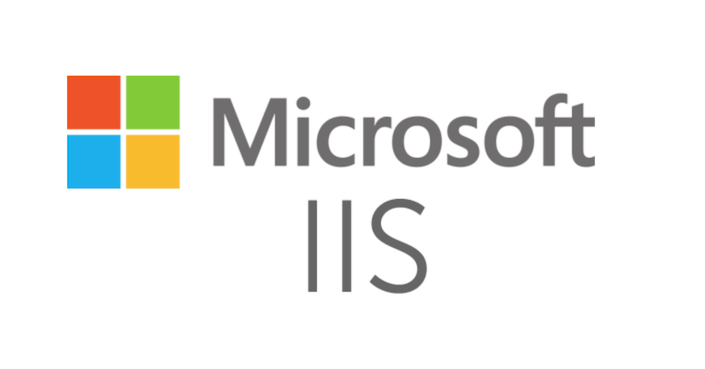 Terri Donahue
terrid@terrid.me
https://terrid.me
[Speaker Notes: A little about me…. I work for a Managed Windows Hosting Company. Yes doing only Windows hosting on the OrcsWeb.com brand (we offer free shared hosting sites to MVPs, just in case you weren’t aware). I am a newly awarded Microsoft MVP for ASP.Net/IIS. OrcsWeb has been around for 17 years. I have worked for them for 3 years. We just launched the CloudServers.com brand which also includes Linux servers.. New brand, same company.. Check us out…]
About me
Visual Studio and Development Technologies MVP
4 years
Emphasis on IIS
Editor
Course 10972B:Administering the Web Server (IIS) Role of Windows Server
CI security IIS benchmarks
Security
Less is more
Only install needed modules
Use secure protocols
Registry configuration
Application configuration
Built-in features
Ip address and domain restrictions
Host header bindings
HSTS – strict transport security
Security-installation
IIS Minimal install with security features
Version of .net needed to support application
Ip and domain restrictions
url authorization
Tracing
Request monitoring
[Speaker Notes: I’ll provide a quick overview of each of these features and then delve in deeper to a few of them]
[Speaker Notes: I’ll provide a quick overview of each of these features and then delve in deeper to a few of them]
Security-protocols
Protocols – governed by the Internet Engineering Task Force (IETF.org)
TLS 1.1 or 1.2
Sslv2
Sslv3
Tls 1.0
Currently being developed
TLS 1.3
[Speaker Notes: I’ll provide a quick overview of each of these features and then delve in deeper to a few of them]
Security-server/application
Server – protocol/cipher settings
Iis crypto - https://www.nartac.com/Products/IISCrypto
Can manually update registry
Application
Implementing tls 1.2
http://blogs.perficient.com/microsoft/2016/04/tsl-1-2-and-net-support/
[Speaker Notes: I’ll provide a quick overview of each of these features and then delve in deeper to a few of them]
[Speaker Notes: I’ll provide a quick overview of each of these features and then delve in deeper to a few of them]
Security-features
IIS Features
IP address and Domain restrictions
Manual configuration
Dynamic
Configuration
Host headers
New to iis10 – wildcard ssl host headers
[Speaker Notes: I’ll provide a quick overview of each of these features and then delve in deeper to a few of them]
Security – Dynamic IP Address Restrictions
Provides the ability to filter IP addresses that exceed a specified number of hits – either concurrent or requests over a period of time
Can choose from multiple Deny Action types:
Unauthorized
Forbidden
Not Found
Abort – only option that does not perform any logging
Proxy mode allows IPs to be blocked not only by client IP but also by x-forwarded-for HTTP header
[Speaker Notes: X-Forwarded-for is ARR header]
Security – FTP Logon Attempt Restrictions
Can be configured to stop brute force FTP attacks
Configuration options include number of failed login attempts and a time period for the block
Once the maximum number of login attempts has been reached, the IP will be blocked from accessing the FTP server for the remaining time period (configured in seconds)
Can be configured to log only or deny access
Security – SNI: SSL Scalability
Server Name Identification is a TLS extension that includes a virtual domain as part of SSL negotiation
SNI is a core feature of IIS8 and above so there is no additional install/feature enablement needed
Uses WebHosting certificate store – this certificate store is designed to scale to a higher number of certificates than the personal store
Provides the ability to bind multiple SSL endpoints to a single IP address
Requires client browser to support SNI
Implemented same way as traditional SSL
Supports wildcard host headers in IIS10
Security – Application Pools
Least access rules
Applicationpoolidentity
Virtual account
Limited rights
Network access granted to machine account
Security – HSTS
Forces client to use SSL once a site is visited for a specific length of time
If any link tries to go back to http, redirect to https is done
Configuration
Where changes are saved
Server level
Web.config – root level
Applicationhost.config
Site level
Web.config – site level
Applicationhost.config – location path (only pertains to specific site)
Configuration
Things to consider
Settings saved in web.config need to be maintained in source control
If change made via gui and not merged into web.config in source, any subsequent updates will overwrite the changes
Change recycles appdomain
Schedule accordingly for minimal end user impact
Any changes to the applicationhost.config will need to be done by a sys admin
Configuration editor
Quick access to configuration file settings
View current settings
Update settings
Export script to use in updating settings programmatically
Generate script
C#
Javascript
Appcmd
powershell
Troubleshooting
None of these are magic bullets but they provide data to resolve issues
Worker Processes – requires request monitor feature to be installed
CPU Throttling
Appcmd – installed with IIS
Failed request tracing (FTR) – requires tracing feature to be installed
Stress test
Troubleshooting – Worker Processes
View current long running requests via IIS gui
Worker Processes
Any request taking longer than 0 seconds to complete
Troubleshooting – CPU Throttling
Part of the application pool configuration
Not a reservation of CPU process but a way to limit usage
Assigned per application pool
Each application pool can have different limits configured
Troubleshooting - appcmd
Must be run as administrator
Shows command line view of worker process
Appcmd list wp
Appcmd list requests
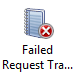 Troubleshooting - FRT
Requires enabling the Tracing feature
Provides additional information related to the error
Wwwlog info - GET / - 100 - Mozilla/5.0- - 500 50 13 125 266 374
FRT info
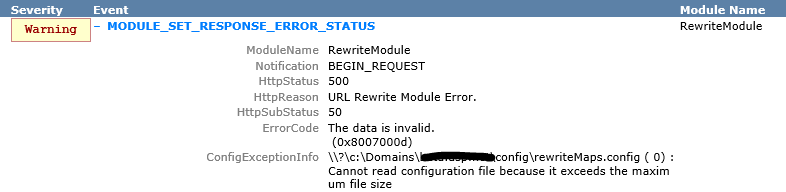 Troubleshooting – Stress Test
Can show slow or broken pages
Online or downloadable options
Some do not support https – test before hsts config if using
Reports
Show accessed links
Response times
Response status
Q&A
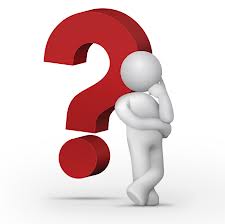